Dementia: Update on Diagnosis and Pharmacotherapy
Christine Jacobs MD
Professor and Interim Chair
Department of Family and Community Medicine
Saint Louis University
Program Director
Saint Louis University Family Medicine Residency
 
September 15, 2017
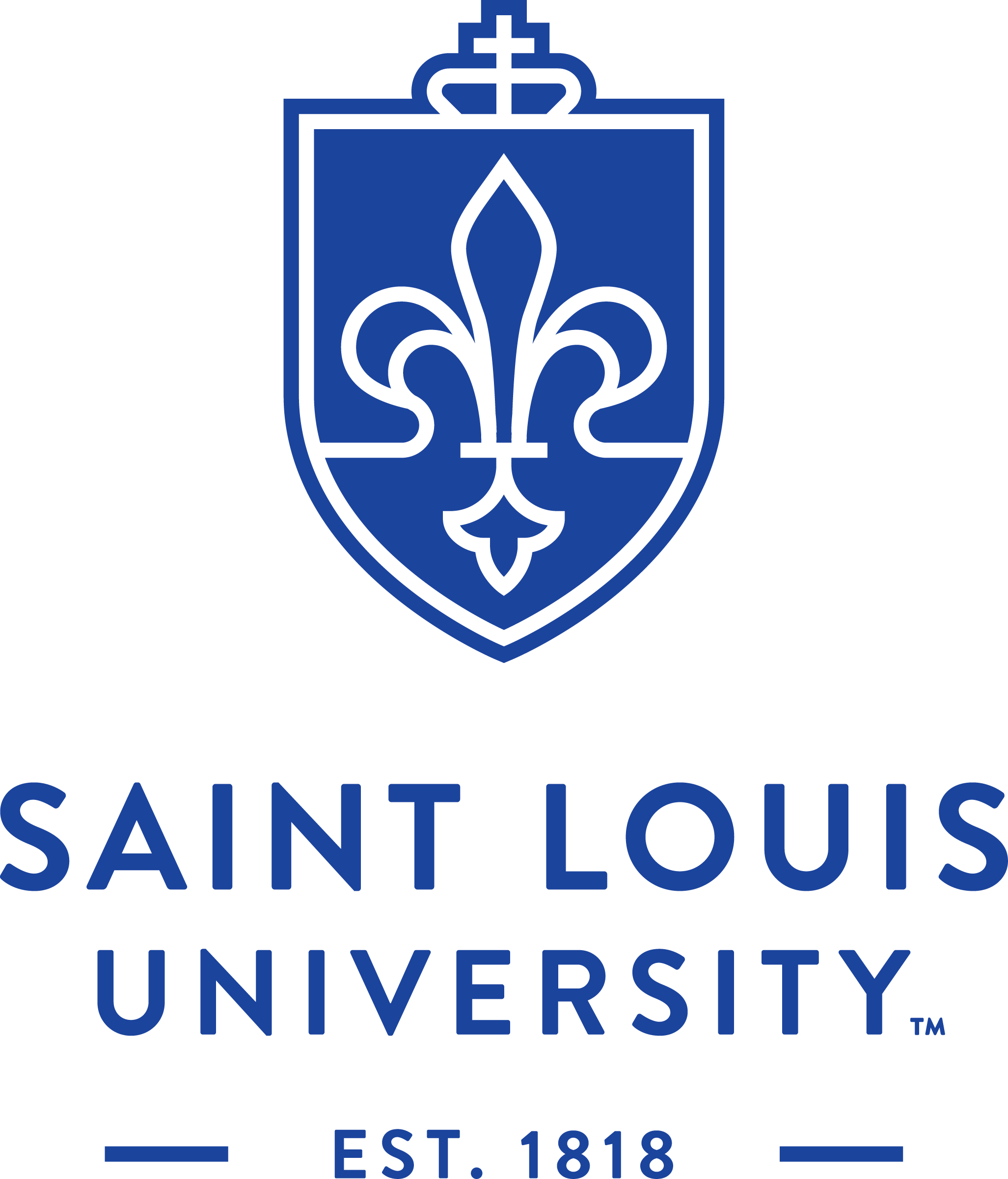 Disclosures
This presentation is targeted toward clinicians who diagnosis and/or prescribe medications for patients with dementia.
I have no conflicts of interest.
This presentation does not include traumatic or distressing content.
Objectives
Describe 2 validated tools for diagnosis of dementia

2. List key features in the differential diagnosis of common dementias - Alzheimer’s vs Lewy Body vs vascular vs frontotemporal

3. Describe the key aspects of management of patients with dementia

4. List general principles of pharmacotherapy for dementia and common symptoms.
Case 1
An 80-year-old male is admitted to the hospital for pneumonia. He develops what the nurses describe to you as “sundowning” behavior that includes nighttime disorientation and some mild agitation. His wife says he is not like this at home. During morning rounds he is pleasant and answers questions appropriately except he forgets why he is in the hospital. His examination, including a neurologic examination, is normal except for crackles on chest auscultation consistent with the pneumonia. He is not able to say the days of the week backwards.
Which one of the following is most likely in this patient?
A) Alzheimer’s disease
B) Delirium
C) Vascular dementia
D) Encephalitis
E) Stroke

Source: ABFM Intraining Examination 2016
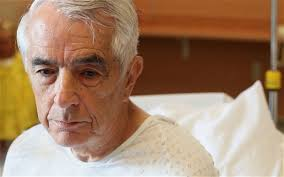 Assess for Delirium
Confusion Assessment Method-
Both A and B:
A. Acute onset + fluctuating course
B. Inattention/distraction
AND Either C or D:
C. Disorganized thinking
D. Altered level of consciousness

Inouye SK, vanDyck CH, Alessi CA, Balkin S, Siegal AP, Horwitz RI. Clarifying confusion: The Confusion Assessment Method. A new method for detection of delirium. Ann Intern Med. 1990; 113: 941-948. Confusion Assessment Method: Training Manual and Coding Guide, Copyright © 2003, Hospital Elder Life Program, LLC.
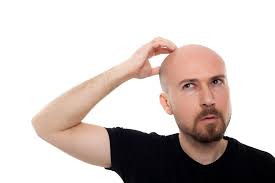 [Speaker Notes: B. The patient described in this question exhibits an acute onset, fluctuation, inattention,
and an altered level of consciousness.]
Why do we care about dementia?
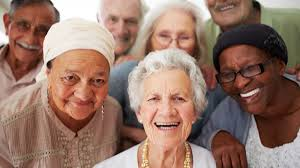 In December, 2013, the G8 stated that dementia should be made a global priority and their ambition that a cure or a disease-modifying therapy should be available by 2025. 
1 in 3 seniors dies with dementia
Alzheimer’s disease causes about 60% of dementia and is one of the great health-care challenges of the 21st century.
Prevalence of AD and related disorders:
3% to 11% among people aged 65 years and older 
25% to 47% among those aged older than 85 years
Estimated Lifetime Risk for Alzheimer’s by Age and Sex
Framingham Study, reported in 2016 Alzheimer’s Disease Facts and Figures. Alzheimer’s & Dementia 2016;12(4).
Modifiable Risk Factors for Dementia
Elimination of these 7 would lead to a 30% reduction in the incidence of dementia: 
Obesity
Physical inactivity 
Mental inactivity
Depression
Smoking
Low educational attainment 
Diet

De Bruijn RF, Bos MJ, Portegies ML, et al. The potential for prevention of dementia across two decades: the prospective, population-based Rotterdam Study. BMC Med 2015; 13: 132.
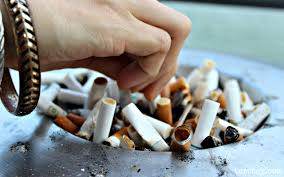 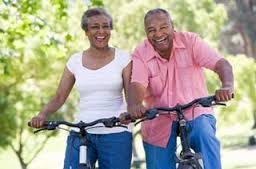 Dementia Assessment
1. Pre- Diagnosis of Dementia
2. Cognitive Assessments
3. Assess Function 
4. Assess Behavior
5. Caregiver Needs
1. Assessment Prior to Diagnosis of Dementia
Risk factor assessment
Medical history
Lab
CBC
TSH
Electrolytes, calcium, glucose
Vitamin B12 and folate
Consider HIV, RPR
D. Early warning signs
Depression
Gait disturbance
Frailty
2. Cognitive Assessments
Informant : 8-item Ascertain Dementia tool
Patient: Mini-Cog, MOCA
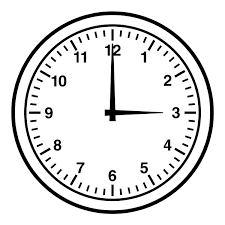 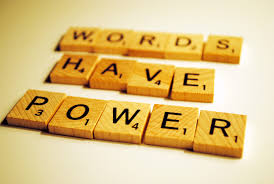 AD8 (Ascertain Dementia)
8 questions:
“Yes, a change” indicates that there has been a change in the last several years caused by cognitive (thinking and memory) problems. 
Score (# items marked Yes, a change) 2 or greater: Cognitive impairment is likely to be present 
Sensitivity > 84% 
Specificity > 80%
Positive Predictive Value > 85%  
Negative Predictive Value > 70% 

http://www.alz.org/documents_custom/141209-CognitiveAssessmentToo-kit-final.pdf
Galvin JE et al, The AD8, a brief informant interview to detect dementia, Neurology 2005:65:559-564
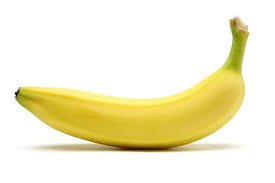 Mini-Cog
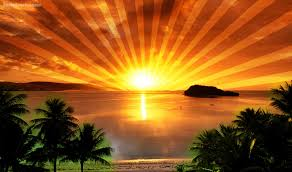 3 item recall (banana, sunrise, chair) (0-3 points) 
clock drawing (0 or 2 points)
Total score ≤ 3 validated for dementia

sensitivity 0.85 (95% CI: 0.71, 0.98)
specificity 0.58 (95% CI: 0.46, 0.71)
PPV 0.47 (95% CI: 0.33, 0.61) 
NPV 0.90 (95% CI: 0.80, 0.99)

Kamenski G1, Dorner T. Detection of dementia in primary care: comparison of the original and a modified Mini-Cog Assessment with the Mini-Mental State Examination. Ment Health Fam Med. 2009 Dec;6(4):209-17.
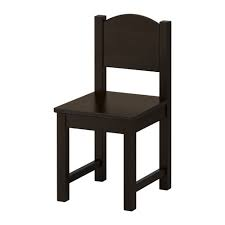 MOCA
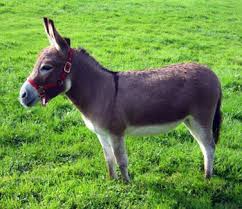 Visuospatial/Executive
Naming
Memory
Attention
Language
Abstraction
Delayed Recall
Orientation

Recommended threshold score of 26 for dementia
sensitivity of 0.94 or more 
low specificity of 0.60 or less.

http://www.mocatest.org/wp-content/uploads/2015/tests-instructions/MoCA-Test-English_7_3%20June_13.pdf
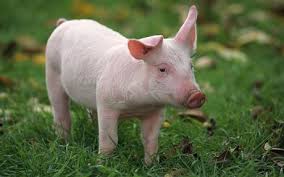 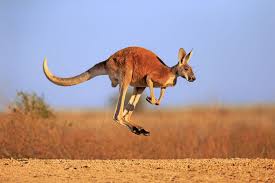 [Speaker Notes: Davis DH1, Creavin ST, et al. Montreal Cognitive Assessment for the diagnosis of Alzheimer's disease and other dementias. Cochrane Database Syst Rev. 2015 Oct 29;(10):CD010775.]
3. Assess Function
Instrumental Activities of Daily Living (IADL) Questionnaire
Telephone 
Shopping
Food preparation 
Housekeeping 
Laundry 
Transportation
Medications
Finances
Lower MOCA scores are associated with more functional impairment.

Durant, January et al. “Relationship between the Activities of Daily Living Questionnaire and the Montreal Cognitive Assessment.” Alzheimer’s & Dementia : Diagnosis, Assessment & Disease Monitoring 4 (2016): 43–46. PMC. Web. 5 Feb. 2017.
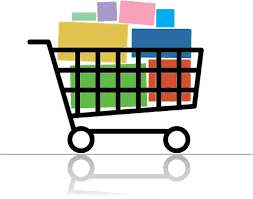 4. Behavioral Assessment
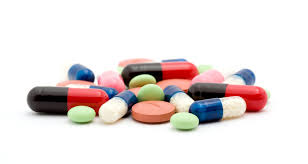 Drug toxicity
Psychiatric, social, environmental stressors
NPI- Q: Neuropsychiatric Inventory
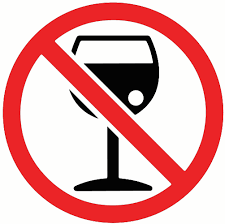 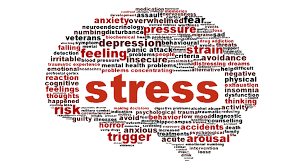 Neuropsychiatric Inventory Questionnaire (NPI-Q)
Delusions
Hallucinations
Agitation/aggression
Anxiety
Elation/euphoria
Apathy/indifference
Disinhibition
Irritability/lability
Motor disturbance
Nighttime behaviors
Appetite/eating

http://npitest.net/about-npi.html
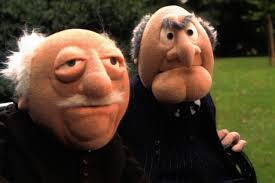 5. Caregiver needs
Incorporate caregiver needs and assessments

Alzheimer’s Association : https://www.alz.org/
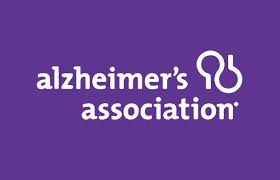 Case 2
A 58-year-old minister comes to your office accompanied by his wife for a follow-up evaluation of personality changes. His wife says he has been making inappropriate comments to females in the church and has been more withdrawn at social gatherings. He has also not been preparing his sermons or balancing their checking account. These behaviors are uncharacteristic for him and his symptoms have been progressively worsening over the past 6–12 months. He is quiet during this discussion. He has been on an SSRI for 3 months with minimal to no improvement. The history, physical examination, and focused neurologic examination are normal. Short-term memory is intact. This presentation is most consistent with which one of the following diagnoses?

A) Alzheimer’s disease
B) Frontotemporal dementia
C) Lewy body dementia
D) Mixed dementia
E) Vascular dementia
			Source: ABFM Intraining Examination 2016
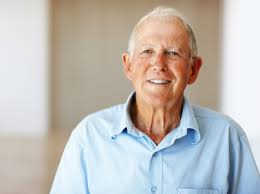 [Speaker Notes: ANSWER: B
Core features of the behavioral variant frontotemporal dementia (FTD) include an insidious onset and
gradual progression, an early decline in social and interpersonal conduct, early impairment in regulation
of personal conduct, early emotional blunting, and early loss of insight. Common initial symptoms include
apathy, lack of initiation, diminished interest, and inactivity. Common features also include disinhibition
and impulsivity. Examples include socially inappropriate remarks, including sexual comments.
These types of symptoms are less common in early phases of other types of dementia. FTD is frequently
misdiagnosed as a primary psychiatric disorder such as depression.]
What Type of Dementia?
1. Alzheimer’s disease (AD)- 42%
2. Vascular dementia (VaD)- 24%
3. Mixed dementia (MixD = AD + VaD)- 22%
4. Lewy body dementia (LBD)(overlaps with Parkinson’s dementia- PDD)- about 8%
5. Frontotemporal dementia (FTD) 4%

Brunnström H1, Gustafson L. Prevalence of dementia subtypes: a 30-year retrospective survey of neuropathological reports. Arch Gerontol Geriatr. 2009 Jul-Aug;49(1):146-9.
Diagnostic Imaging
At least one structural scan (either CT or MRI) should be done at least once in every patient with cognitive impairment to rule out intracranial causes (eg, meningioma, subdural hematoma)
Atrophy in the medial temporal region suggestive of Alzheimer’s
Criteria for Dementia
Decline from previous level of functioning
Impaired function at work or usual activities
Not explained by delirium or psychiatric disorder
Detection and diagnosis of cognitive impairment by:
history from patient and reliable informant AND
mental status exam or neuropsychological testing

McKhanna G, Knopmanc D et al. The diagnosis of dementia due to Alzheimer’s disease: Recommendations from the National Institute on Aging- Alzheimer’s Association workgroups on diagnostic guidelines for Alzheimer’s disease. Alzheimers Dement. 2011 May ; 7(3): 263–269.
Dementia Criteria continued..
≥ 2 of
Impaired ability to acquire and recall new information (repeating questions and conversations, getting lost, forgetting appointments, misplacing items)
Poor judgment or impaired reasoning (trouble managing finances, making poor decisions, safety issues including driving)
Impaired visuospatial skills (problems dressing, trouble recognizing objects and using them properly, trouble recognizing people)
Impaired language function (trouble finding words, errors with spelling, trouble reading)
Personality or behavior changes (including apathy, social withdrawal, agitation, compulsive behavior or socially inappropriate behavior)

McKhanna G, Knopmanc D et al. The diagnosis of dementia due to Alzheimer’s disease: Recommendations from the National Institute on Aging- Alzheimer’s Association workgroups on diagnostic guidelines for Alzheimer’s disease. Alzheimers Dement. 2011 May ; 7(3): 263–269.
Alzheimer’s Dementia
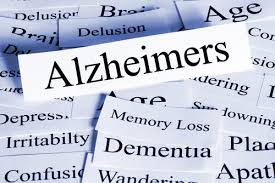 Gradual onset over months to years
Clear worsening of cognitive abilities
Initial and prominent cognitive deficits on H&P may be: 
amnestic (learning, recall- most common presentation)
nonamnestic (language, visuospatial or executive dysfunction)
Increased if carrier of causative genetic mutation
MRI with temporal lobe atrophy

McKhanna G, Knopmanc D et al. The diagnosis of dementia due to Alzheimer’s disease: Recommendations from the National Institute on Aging- Alzheimer’s Association workgroups on diagnostic guidelines for Alzheimer’s disease. Alzheimers Dement. 2011 May ; 7(3): 263–269.
Vascular Dementia
Dementia + related cerebrovascular disease (neuro signs + imaging) such as:
Dementia within 3 months of stroke
Abrupt deterioration
Fluctuating stepwise progression

Khan A, Kalaria R et al. Update on Vascular Dementia. Journal of Geriatric Psychiatry and Neurology 2016, Vol. 29(5) 281-301.
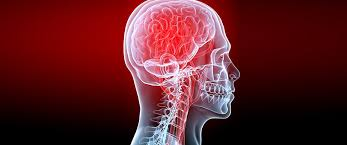 Features c/w probable vascular dementia
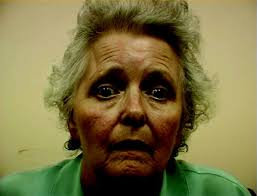 Early gait disturbance
Frequent falls
Early urinary symptoms
Pseudobulbar palsy
Personality and mood changes
Subcortical deficits such as psychomotor retardation
Abnormal executive function

Khan A, Kalaria R et al. Update on Vascular Dementia. Journal of Geriatric Psychiatry and Neurology 2016, Vol. 29(5) 281-301.
[Speaker Notes: Pseudobulbar palsy is a medical condition characterized by the inability to control facial movements (such as chewing and speaking) and caused by a variety of neurological disorders. Patients experience difficulty chewing and swallowing, have increased reflexes and spasticity in tongue and the bulbar region, and demonstrate slurred speech (which is often the initial presentation of the disorder), sometimes also demonstrating uncontrolled emotional outbursts. Pseudobulbar palsy is the result of damage of motor fibers traveling from the cerebral cortex to the lower brain stem.]
Lewy Body Dementia
Early symptoms (5-15 years pre-dementia)
Decreased sense of smell
REM sleep behavior disorder
Nightmares
Crying or shouting during sleep
Limb movements during sleep
Constipation
Dizziness on standing
Urinary incontinence
Increased saliva
Increased sweating

McKeith I, Taylor JP et al. Revisiting DLB Diagnosis: A Consideration of Prodromal DLB and of the Diagnostic Overlap With Alzheimer Disease. Journal of Geriatric Psychiatry and Neurology 2016, Vol. 29(5) 249-253.
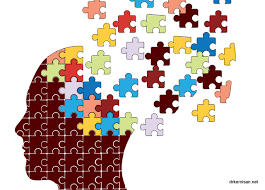 Lewy Body Dementia
Intermediate symptoms
Delirium: provoked or unexplained
Late onset psychiatric disorder
– Psychosis
– Depression
Later symptoms
Cognitive impairment (non-amnestic mild cognitive impairment)
Visual hallucinations, illusions, and misconceptions
Parkinsonism

McKeith I, Taylor JP et al. Revisiting DLB Diagnosis: A Consideration of Prodromal DLB and of the Diagnostic Overlap With Alzheimer Disease. Journal of Geriatric Psychiatry and Neurology 2016, Vol. 29(5) 249-253.
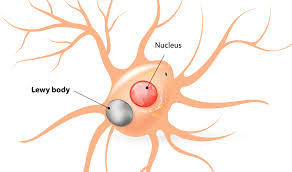 Frontotemporal Dementia
Early-onset dementia age 50 – 60
40% of individuals have a family history of dementia
Lack of insight
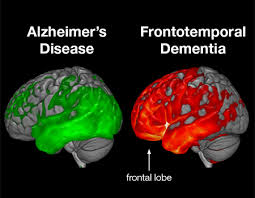 Frontotemporal Dementia
3 of these:
Behavior disinhibition
	-socially inappropriate behavior or loss of decorum or impulsivity
Apathy or inertia
Loss of sympathy or empathy 
Perseverative/compulsive behavior
	-simple repetitive movements, rituals or stereotyped speech
Hyperorality and dietary changes 
	-altered food preferences or binge eating, increased consumption of 	alcohol or cigarettes or oral exploration or consumption of inedible 	objects
Deficits in executive tasks with relative sparing of episodic memory and visuo-spatial skills 
	-impaired working memory, planning, generation, abstraction, 	problem solving, and mental flexibility
Rascovsky K1, Hodges JR et al. Sensitivity of revised diagnostic criteria for the behavioural variant of frontotemporal dementia. Brain. 2011 Sep;134(Pt 9):2456-77.
[Speaker Notes: Source: Alzheimer’s Association]
It might not be Alzheimers if…
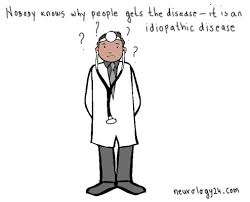 Young age
Develops quickly
Movement disorder
Prevention of Dementia
Prevent head trauma 
Seat belts
Helmet in contact sports, on motorcycle, bicycle
Decrease potential risk factors
Physical inactivity 
Depression 
Midlife hypertension 
Midlife obesity 
Cognitive inactivity or low educational attainment 
Diabetes mellitus
Smoking
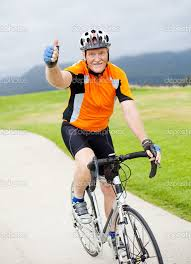 Dementia Management Guidelines
Great heterogeneity of evidence
Recommendations for management of dementia with consensus from 3 or more guideline groups (extracted from 12 moderate-to-high quality guidelines) 

Ngo J, Holroyd-Leduc J. Systematic review of recent dementia practice guidelines. Age and Ageing 2015; 44: 25–33.
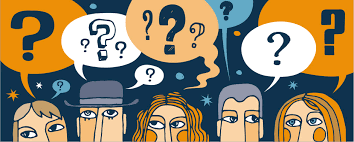 Nonpharmacologic Management of Dementia
Incorporate values, cultures and specific needs in care plans and interventions
Exercise and recreational activities 
Participation in programs aimed at cognitive stimulation
Be aware of the risk of abuse and report as required by law
Evaluate driving ability at diagnosis and advise, and report, if necessary
Provide community and medical resources
Regularly re-evaluate disease progression in a comprehensive manner

Ngo J, Holroyd-Leduc J. Systematic review of recent dementia practice guidelines. Age and Ageing 2015; 44: 25–33.
What Helps?
Stable, low stress environment
Avoid noise and glare
Provide security objects
Daytime activity to improve nighttime sleep
Structured physical exercise for Alzheimer’s (LOE A)
Cognitive stimulation programs for mild to mod cognitive impairment (LOE B)
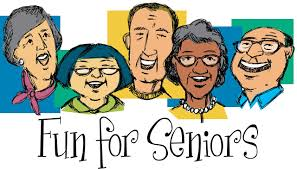 Beer’s List: Avoid in Dementia
Anticholinergics 
Antihistamines
Diphenhydramine, hydroxyzine, meclizine
Tricyclic antidepressants, paroxetine
Bladder antimuscarinics (for OAB)- oxybutynin, tolterodine 
GI antispasmodics- scopolamine, hyoscyamine
Benzodiazepines
H2-receptor antagonists
Nonbenzodiazepine, benzodiazepine receptor agonist hypnotics
Eszopiclone (Lunesta), zolpidem (Ambien), zaleplon (Sonata)
Antipsychotics (increased stroke & mortality)
Dementia Medications
1. Cholinesterase Inhibitors
Donepezil (Aricept)- mild to severe Alzheimer’s 
Galantamine (Razadyne) – mild to mod Alzheimer’s 
Rivastigmine (Exelon) – mild to mod Alzheimer’s and Parkinson dementia

2. Memantine (Namenda)
Approved for mod to severe Alzheimer’s dementia. 
Patients with mild vascular dementia have shown mild benefit from memantine. 
Use in mild Alzheimer’s dementia has not been well studied. 

Major contraindications:
uncontrolled asthma
angle-closure glaucoma
sick sinus syndrome
left bundle-branch block.

Qaseem A, Snow V et al. Current Pharmacologic Treatment of Dementia: A Clinical Practice Guideline from the ACP and the AAFP. Ann Intern Med. 2008;148:370-378.
[Speaker Notes: Aricept, Razadyne, Exelon]
Cholinesterase Inhibitors (Ach-I’s)
Modest benefit, NNT = 12, NNH = 12
Effect seen in 3-6 months
Ach-I side effects: AV block, anorexia, diarrhea, dizziness + many more. (Donepezil is best tolerated)
Continuing donepezil when a patient worsens to moderate to severe disease maintains function at a slightly higher level compared to stopping it 
 Consider stopping meds when dementia is severe, nursing home, hospice

Prescriber's Letter 2012; 28(5):280527
Epperly T, Dunay M and Boice J. Alzheimer Disease: Pharmacologic and Nonpharmacologic Therapies for Cognitive and Functional Symptoms. Am Fam Physician 2017;95(11):771-778.
Pharmacologic management of cognitive aspects of dementia (LOE)
Alzheimer’s dementia
Consider cholinesterase inhibitors (Ach-I) to treat mild–moderate dementia (A)
Memantine may provide benefit in moderate–severe dementia (A)
Consider adding memantine to Ach-I for mod to severe Alzheimer’s (B)
Consider adding Vitamin E 1000 IU bid to Ach-I for mod to severe Alzheimer’s (B)
Vascular dementia
Identify and treat vascular risk factors  
Do not use Ach-I’s
Lewy Body Dementia
Both Ach-I’s and memantine can be used to manage cognitive symptoms 
Parkinson’s disease-associated dementia
Consider Ach-I’s for cognitive symptoms (rivastigmine)
Frontotemporal Dementia
Neither Ach-I’s nor memantine recommended 
Ngo J, Holroyd-Leduc J. Systematic review of recent dementia practice guidelines. Age and Ageing 2015; 44: 25–33.
Alternative Therapy?
Supplements, herbal products and other pharmacotherapy including, but not limited to, gingko biloba, folic acid, vitamin B12, steroidal and non-steroidal anti-inflammatory drugs, hormonal therapy and statin therapy are not recommended routinely for dementia management
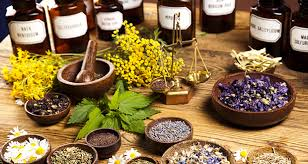 Behavioral & Psychological Symptoms of Dementia
Assess for BPSD at diagnosis and regularly (i.e. 3 months) thereafter  
Identify and treat delirium 
Music therapy and massage therapy recommended
Use medications sparingly only after non-pharmacologic approaches have failed, with awareness of side-effects 
Atypical antipsychotics are preferred (over typical antipsychotics)
Low doses should be used and carefully up-titrated; taper as early as possible 
Those with DLB are very sensitive to antipsychotics; this therapy is not first line 
Lack of consensus for benzodiazepines, anticonvulsants, mood stabilizers and SSRIs

Ngo J, Holroyd-Leduc J. Systematic review of recent dementia practice guidelines. Age and Ageing 2015; 44: 25–33.
Mood And Other Symptoms
Evaluate for co-morbid depression 
Cognitive behavioral therapy (CBT) or psychotherapy and reminiscence therapy, is first-line
If pharm tx needed, SSRIs recommended, while tricyclic antidepressants are advised against 
Assess for pain

Ngo J, Holroyd-Leduc J. Systematic review of recent dementia practice guidelines. Age and Ageing 2015; 44: 25–33.
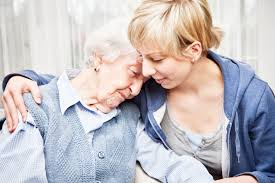 Caregiver Support
Caregivers’ needs should be routinely evaluated 
CBT or psychotherapy is beneficial for caregivers
Anticipate the financial impact of caring for a person with dementia in the home and discuss potential resources or benefits available

Ngo J, Holroyd-Leduc J. Systematic review of recent dementia practice guidelines. Age and Ageing 2015; 44: 25–33.
What about Driving?
Up to 40% of patients with dementia who drive will have a crash.
Clinical Dementia rating: correlates with risk of unsafe driving. 
Normal score = 0 / score 0.5 or 1.0 have an 11% or 24% chance of failing an on-road driving test
http://knightadrc.wustl.edu/cdr/PDFs/CDR_Table.pdf

Iverson DJ, Gronseth GS, Reger MA, Classen S, Dubinsky RM, Rizzo M; Quality Standards Subcommittee of the American Academy of Neurology. Practice parameter update: evaluation and management of driving risk in dementia. Neurology. 2010;74(16):1316–1324.
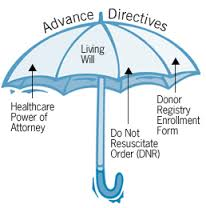 Advance Care Planning
Advanced directives
Identify surrogates for medical and legal decision-making 
Discuss advanced planning regarding CPR, including informing patients and families of poor outcomes in advanced dementia 
Discuss palliative care and end-of-life issues with patients and families as appropriate 
Tube feeding is discouraged

Ngo J, Holroyd-Leduc J. Systematic review of recent dementia practice guidelines. Age and Ageing 2015; 44: 25–33.
Case 3
A 79-year-old man is evaluated for a 1-year history of forgetfulness and not being able to remember names. He is a retired attorney. He reports no problems with performing activities of daily living, planning his day, or managing his finances. He is frustrated but not depressed and is still able to enjoy life. He has hypertension and hyperlipidemia controlled with hydrochlorothiazide and simvastatin. On physical examination, he is afebrile, blood pressure is 140/82 mm Hg, and pulse rate is 78/min. Mini-Mental State Examination score is 25. His lungs are clear. The heart is without murmur. Neurologic, motor, and sensory examinations are normal. 
Which of the following is the most likely diagnosis? 
Alzheimer disease 
Mild cognitive impairment 
Pseudodementia 
Vascular dementia

Source: Medical Knowledge Self-Assessment Program (MKSAP). American College of Physicians
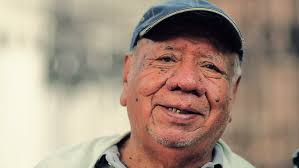 [Speaker Notes: MCI]
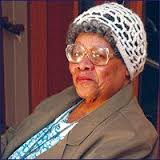 Case 4
A 77-year-old woman is evaluated in the ER for a 1-week history of progressive agitation and confusion. She has no history of fever or falling episodes. The patient lives in a nursing home, has advanced dementia, and is dependent on others for ADLs. She can indicate when she needs to void and generally is not incontinent. She can ambulate with a cane but must be accompanied because of a tendency to wander. Although she enjoys being around others and can make simple conversation with family members and nursing home personnel, she does not recognize anyone by name or remember what was said. 
PMHX- OA, HTN, A fib, anxiety, and depression. 
Meds- HCTZ, warfarin, amitriptyline, alprazolam, and oxybutynin. (no recent changes)
Case 4 (continued)
PE- noncontributory. 
Lab- CBC, CMP, UA normal. 
CXR- no infection or heart failure. 
Which of the following is most appropriate as an initial step in management? 
A. Add donepezil 
B. Add risperidone 
C. Discontinue anticholinergic and sedative medications 
D. Obtain an EEG

Source: Medical Knowledge Self-Assessment Program (MKSAP). American College of Physicians
[Speaker Notes: c]
Case 5
A 66-year-old man is evaluated for a 2-month history of odd behavior. He is a retired high school principal and has a 5-year history of Parkinson disease. According to his wife, his lifelong interest in repairing household items has lately escalated out of control. Increasingly, the patient starts new tasks he never completes; stays up all night taking apart appliances and furniture but never fixes or reassembles them, and leaves parts strewn throughout the house. The patient insists that he is making necessary repairs and will soon put everything back together. His Parkinson symptoms remain well controlled with ropinirole and levodopa-carbidopa. His motor function is generally good, and he is able to function independently. 
PE- 36.7°C (98.1°F), BP 126/80 mm Hg sitting and standing, P 72/min, BMI is 27. 
Which of the following is the most likely cause of this patient’s symptoms?
A. Dementia with Lewy bodies 
B. Dopamine agonist medication 
C. Frontotemporal dementia 
D. Progression of Parkinson disease
Source: Medical Knowledge Self-Assessment Program (MKSAP). American College of Physicians
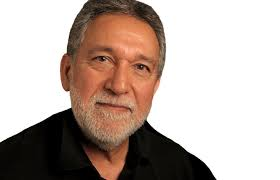 Case 6
A 73-year-old woman is evaluated for short-term memory loss. She has trouble remembering names, where she placed certain items such as her keys, and occasionally what she did earlier in the day. She avoids some social situations and has lower self-esteem because of memory problems and decreased social contact, but notes no depression, low energy, or sleep disturbance. She still enjoys playing cards with her husband. She does not need help with eating, dressing, or bathing. Her hypertension is well controlled with hydrochlorothiazide. She has no history of stroke. She is concerned about her condition and wants to know if anything can be done about it. 
PE- 37.2°C (98.9°F), BP 135/84 mm Hg, P 72/min. She is conversant with a normal range of affect. Neurologic examination is without focal deficit. The remainder of the physical examination is normal. MMSE score is 26. Which of the following is the most appropriate management of this patient? 
Anticholinesterase inhibitor 
Cognitive rehabilitation 
Positron-emission tomography scan 
Reassurance that progression to dementia is unlikely


Source: Medical Knowledge Self-Assessment Program (MKSAP). American College of Physicians
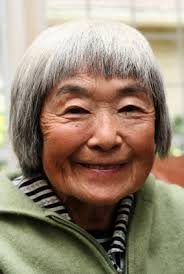 Handouts/Answers to Cases
AD8
MiniCOG
MOCA (3 forms)
IADL
NPI-Q
Clinical Dementia Rating

Answers to Cases: 1B, 2B, 3B, 4C, 5D, 6B
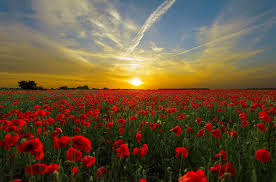 References
Epperly T, Dunay M and Boice J. Alzheimer Disease: Pharmacologic and Nonpharmacologic Therapies for Cognitive and Functional Symptoms. Am Fam Physician 2017;95(11):771-778.
Weiss B and Fain M. Dementia Care: More Than Just Prescription Drugs. Am Fam Physician. 2017 Jun 15;95(12):766-767.
Norton S, Matthews FE, Barnes DE, Yaff e K, Brayne C. Potential for primary prevention of Alzheimer’s disease: an analysis of population-based data. Lancet Neurol 2014; 13: 788–94.
De Bruijn RF, Bos MJ, Portegies ML, et al. The potential for prevention of dementia across two decades: the prospective, population-based Rotterdam Study. BMC Med 2015; 13: 132.
Durant, January et al. “Relationship between the Activities of Daily Living Questionnaire and the Montreal Cognitive Assessment.” Alzheimer’s & Dementia : Diagnosis, Assessment & Disease Monitoring 4 (2016): 43–46. PMC. Web. 5 Feb. 2017.
Prescriber's Letter 2012; 28(5):280527
Ngo J, Holroyd-Leduc J. Systematic review of recent dementia practice guidelines. Age and Ageing 2015; 44: 25–33.
Qaseem A, Snow V et al. Current Pharmacologic Treatment of Dementia: A Clinical Practice Guideline from the ACP and the AAFP. Ann Intern Med. 2008;148:370-378.
References
Galvin JE1, Sadowsky CH. Practical guidelines for the recognition and diagnosis of dementia. JABFM 2012;25(3):367-82. 
Galvin JE et al, The AD8, a brief informant interview to detect dementia, Neurology 2005:65:559-564
Kamenski G1, Dorner T. Detection of dementia in primary care: comparison of the original and a modified Mini-Cog Assessment with the Mini-Mental State Examination. Ment Health Fam Med. 2009 Dec;6(4):209-17.
Davis DH1, Creavin ST, et al. Montreal Cognitive Assessment for the diagnosis of Alzheimer's disease and other dementias. Cochrane Database Syst Rev. 2015 Oct 29;(10):CD010775. 
Rascovsky K1, Hodges JR et al. Sensitivity of revised diagnostic criteria for the behavioural variant of frontotemporal dementia. Brain. 2011 Sep;134(Pt 9):2456-77. 
McKhanna G, Knopmanc D et al. The diagnosis of dementia due to Alzheimer’s disease: Recommendations from the National Institute on Aging- Alzheimer’s Association workgroups on diagnostic guidelines for Alzheimer’s disease. Alzheimers Dement. 2011 May ; 7(3): 263–269.
References
2016 Alzheimer’s Disease Facts and Figures. Alzheimer’s & Dementia 2016;12(4).
https://www.alz.org/documents_custom/141209-CognitiveAssessmentToo-kit-final.pdf
Cardarelli R, Kertesz A, Knebl JA: Frontotemporal dementia: A review for primary care physicians. Am Fam Physician 2010;82(11):1372-1377.
Warren JD, Rohrer JD, Rossor MN: Frontotemporal dementia. BMJ 2013;347:f4827.
Brunnström H1, Gustafson L. Prevalence of dementia subtypes: a 30-year retrospective survey of neuropathological reports. Arch Gerontol Geriatr. 2009 Jul-Aug;49(1):146-9.
Khan A, Kalaria R et al. Update on Vascular Dementia. Journal of Geriatric Psychiatry and Neurology 2016, Vol. 29(5) 281-301.
McKeith I, Taylor JP et al. Revisiting DLB Diagnosis: A Consideration of Prodromal DLB and of the Diagnostic Overlap With Alzheimer Disease. Journal of Geriatric Psychiatry and Neurology 2016, Vol. 29(5) 249-253.
Iverson DJ, Gronseth GS, Reger MA, Classen S, Dubinsky RM, Rizzo M; Quality Standards Subcommittee of the American Academy of Neurology. Practice parameter update: evaluation and management of driving risk in dementia. Neurology. 2010;74(16):1316–1324.
Dementia online Resources at http://www.aafp.org/afp/2017/0615/p766.html